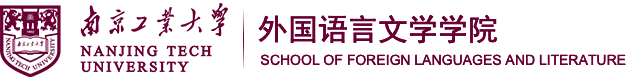 南京工业大学外国语言文学学院
 
2023年迎新筹备会
2023 年 9 月 4 日
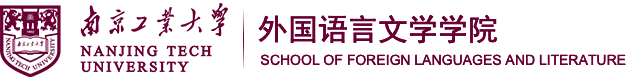 南京工业大学外国语言文学学院
 
2023年迎新志愿者培训大会
2023 年 9 月 4 日